Seven Minute Madness:Heterogeneous Computing
Dr. Jason D. Bakos
Computer Architecture Trends
Goal:  extract maximum performance from serial code
Instruction re-ordering
Speculative execution
Multiple issue
Branch prediction
Large, multi-level caches

Onus is on processor and compiler to extract performance from code

Results in large control unit and cache
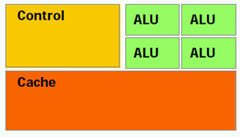 Heterogeneous Computing 2
Computer Architecture Trends
Multicore architecture:
Allows programmer to extract performance
CPU
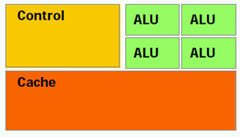 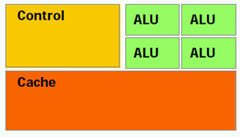 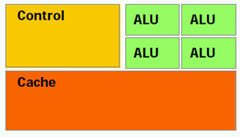 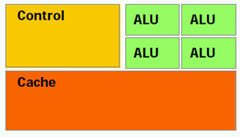 Memory
Heterogeneous Computing 3
Computer Architecture Trends
Special purpose processor
Small control and cache
Devote maximum area to ALUs

Shifts onus to programmer to get performance

Requires careful programming—only practical for expensive computations

Examples:  GPU, Cell, FPGA
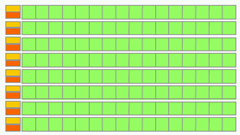 Heterogeneous Computing 4
Heterogeneous Computing
General purpose CPU + special-purpose processors in one system
QPI
PCIe
Host Memory
CPU
On board
Memory
X58
Co-processor
~25 GB/s
~25 GB/s
~8 GB/s (x16)
?????
~150 GB/s for GeForce 260
host
add-in card
Heterogeneous Computing 5
Heterogeneous Computing
Example:
Application requires a week of CPU time
Offload computation consumes 99% of execution time
initialization
0.5% of run time
49% of code
“hot” loop
99% of run time
1% of code
clean up
0.5% of run time
49% of code
co-processor
Heterogeneous Computing 6
NVIDIA GT200 GPU Architecture
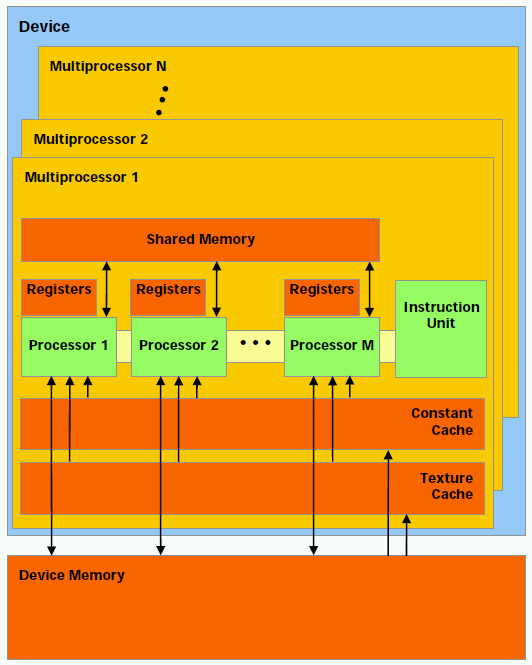 30 “streaming multiprocesors”

Simple cores:
In-order execution, no: branch prediction, spec. execution, multiple issue, context switches
No cache (just 16K programmer-managed on-chip memory)
One active instruction at a time

Can execute 32 threads in parallel per SM if no branch divergence
Heterogeneous Computing 7
IBM Cell/B.E. Architecture
1 PowerPC, 8 small processors

Programmer must manually manage 256K memory and threads invocation on each SPE

Each SPE includes a vector unit like the one on current Intel processors
128 bits wide
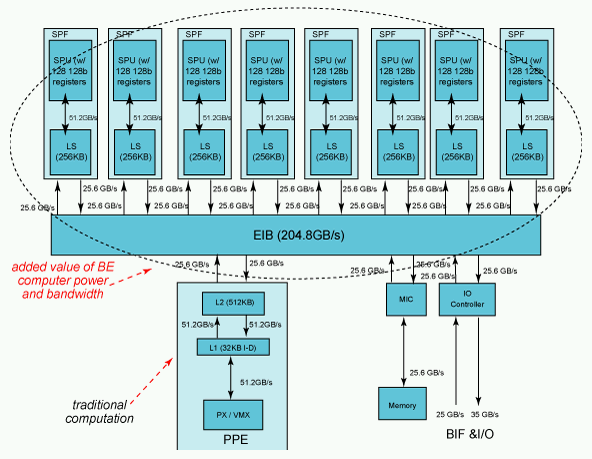 Heterogeneous Computing 8
Heterogeneous Computing now Mainstream:IBM Roadrunner
Los Alamos, fastest computer in the world

6,480 AMD Opteron (dual core) CPUs

12,960 PowerXCell 8i GPUs

Each blade contains 2 Operons and 4 Cells

296 racks
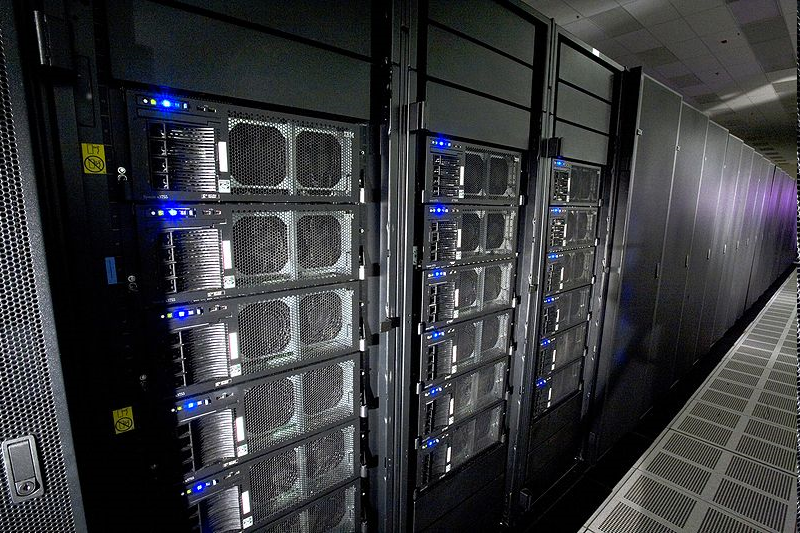 Heterogeneous Computing 9
Heterogeneous Computing with FPGAs
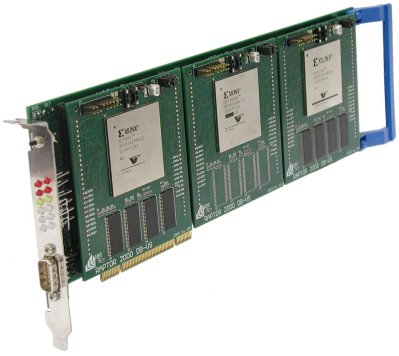 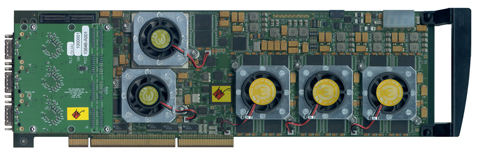 Heterogeneous Computing 10
Programming FPGAs
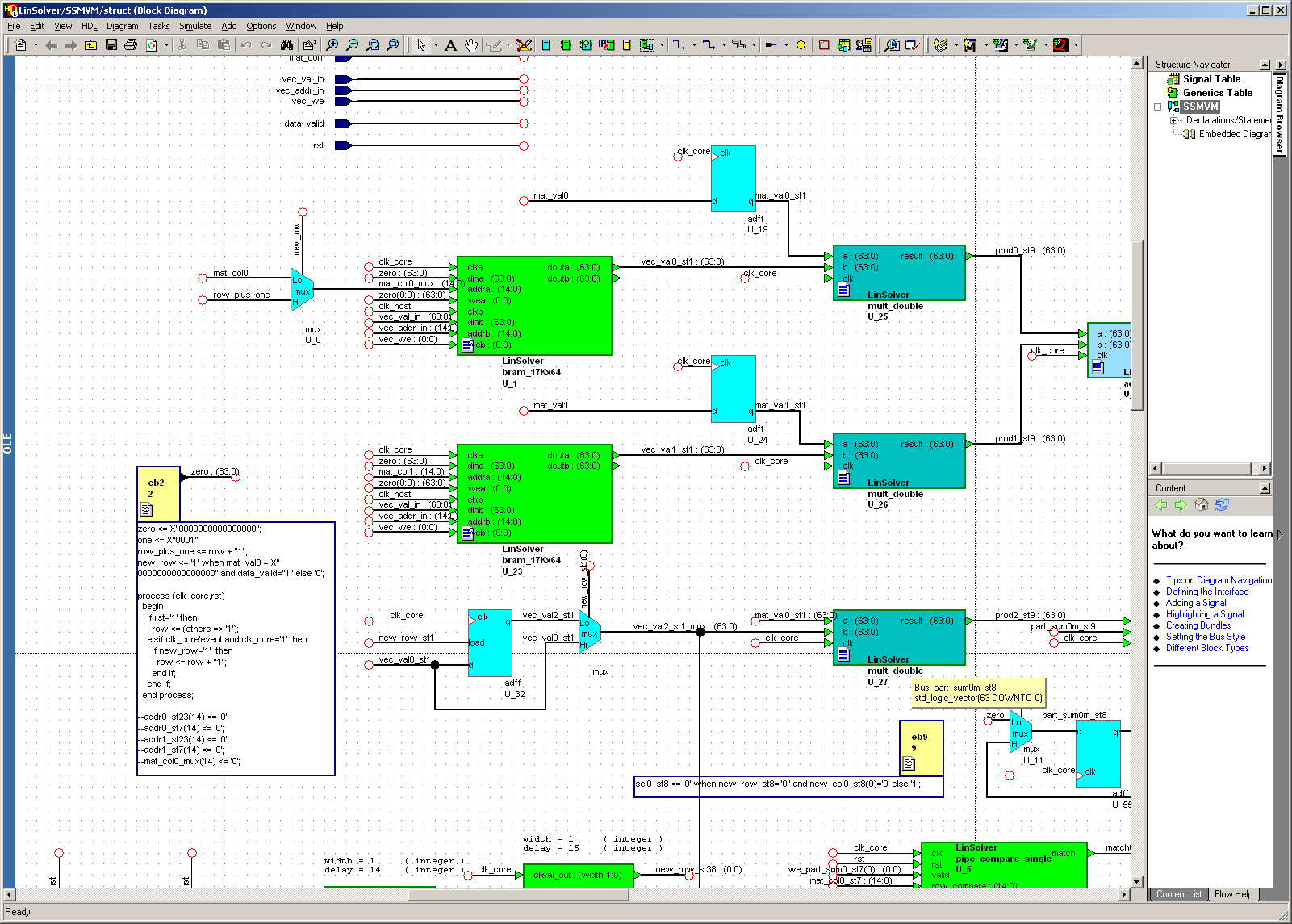 Heterogeneous Computing 11
Our Projects
FPGA-based co-processors for computational biology
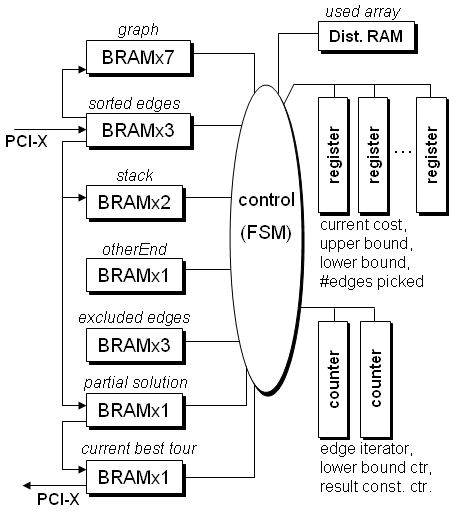 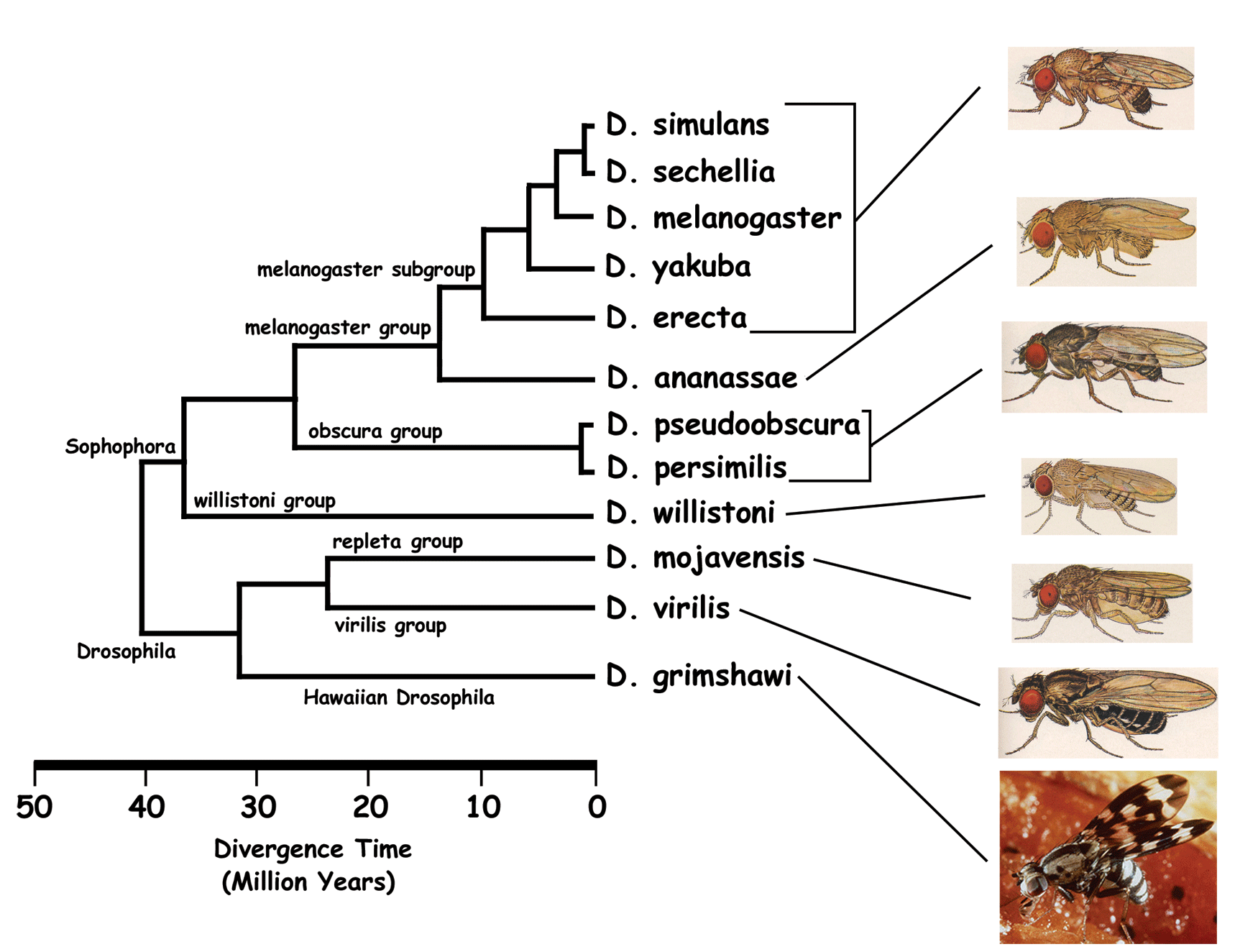 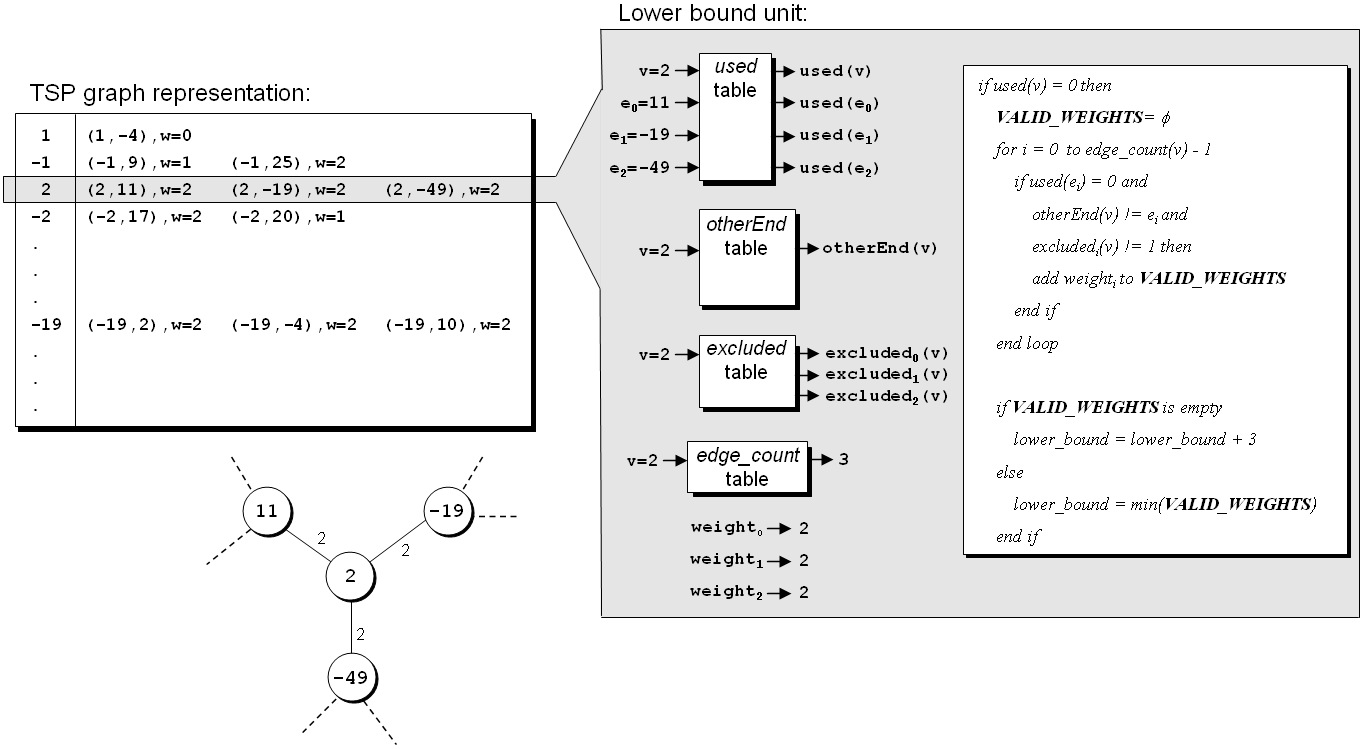 Tiffany M. Mintz, Jason D. Bakos, "A Cluster-on-a-Chip Architecture for High-Throughput Phylogeny Search," IEEE Trans. on Parallel and Distributed Systems, submitted.
Stephanie Zierke, Jason D. Bakos, "FPGA Acceleration of Bayesian Phylogenetic Inference," BMC Bioinformatics, submitted.
Jason D. Bakos, Panormitis E. Elenis, "A Special-Purpose Architecture for Solving the Breakpoint Median Problem,"  IEEE Transactions on Very Large Scale Integration (VLSI) Systems, Vol. 16, No. 12, Dec. 2008.
Jason D. Bakos, Panormitis E. Elenis, Jijun Tang, "FPGA Acceleration of Phylogeny Reconstruction for Whole Genome Data,"  7th IEEE International Symposium on Bioinformatics & Bioengineering (BIBE'07), Boston, MA, Oct. 14-17, 2007.
Jason D. Bakos, “FPGA Acceleration of Gene Rearrangement Analysis,” 15th Annual IEEE International Symposium on Field-Programmable Custom Computing Machines (FCCM'07), April 23-25, 2007.
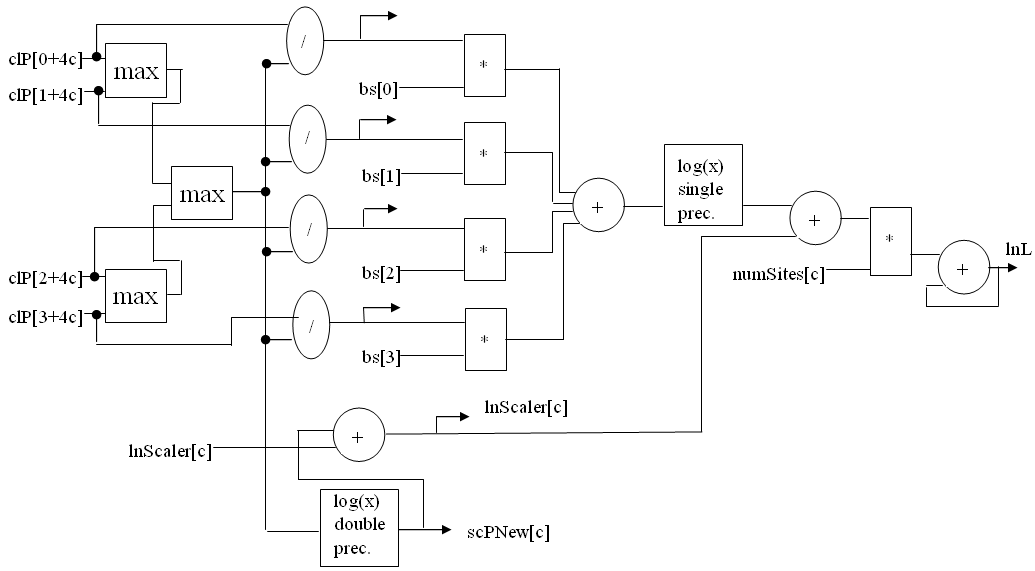 Heterogeneous Computing 12
Our Projects
FPGA-based co-processors for linear algebra
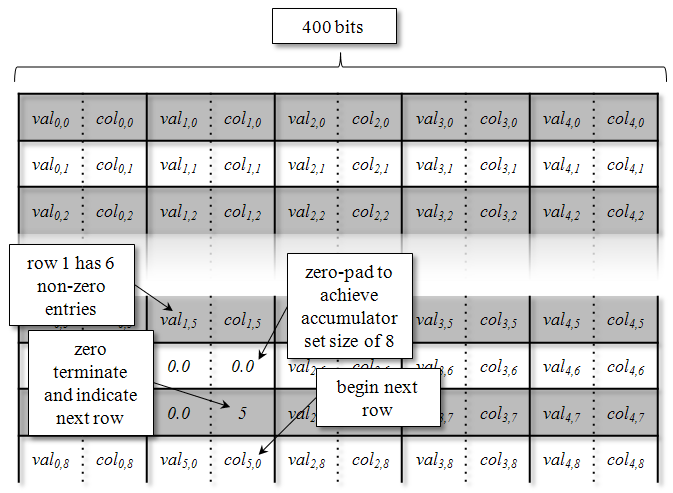 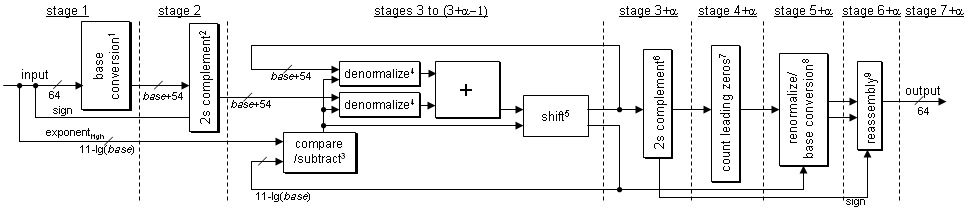 Krishna.K. Nagar, Jason D. Bakos, "A High-Performance Double Precision Accumulator," IEEE International Conference on Field-Programmable Technology (IC-FPT'09), Dec. 9-11, 2009.
Yan Zhang, Yasser Shalabi, Rishabh Jain, Krishna K. Nagar, Jason D. Bakos, "FPGA vs. GPU for Sparse Matrix Vector Multiply," IEEE International Conference on Field-Programmable Technology (IC-FPT'09), Dec. 9-11, 2009.
Krishna K. Nagar, Yan Zhang, Jason D. Bakos, "An Integrated Reduction Technique for a Double Precision Accumulator," Proc. Third International Workshop on High-Performance Reconfigurable Computing Technology and Applications (HPRCTA'09), held in conjunction with Supercomputing 2009 (SC'09), Nov. 15, 2009.
Jason D. Bakos, Krishna K. Nagar, "Exploiting Matrix Symmetry to Improve FPGA-Accelerated Conjugate Gradient," 17th Annual IEEE International Symposium on Field Programmable Custom Computing Machines (FCCM'09), April 5-8, 2009.
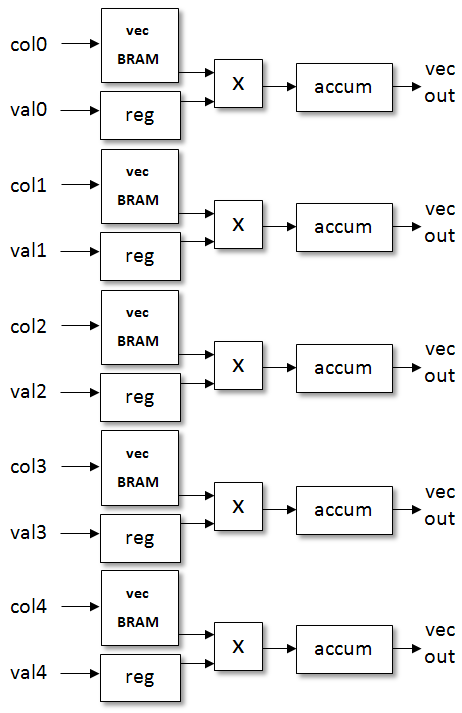 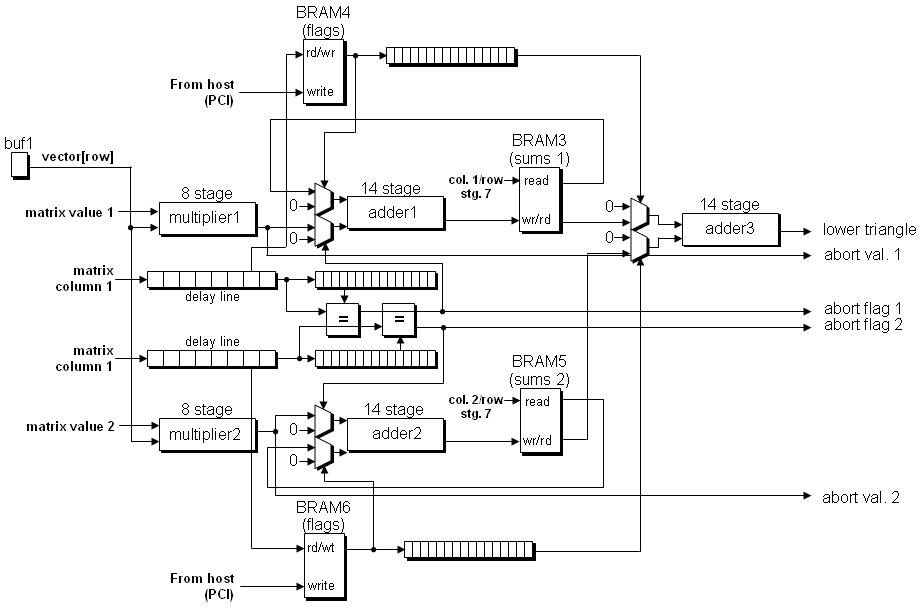 Heterogeneous Computing 13
Our Projects
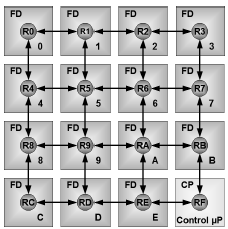 Multi-FPGA System Architectures

Jason D. Bakos, Charles L. Cathey, E. Allen Michalski, "Predictive Load Balancing for Interconnected FPGAs,"  16th International Conference on Field Programmable Logic and Applications (FPL'06), Madrid, Spain, August 28-30, 2006.
Charles L. Cathey, Jason D. Bakos, Duncan A. Buell, "A Reconfigurable Distributed Computing Fabric Exploiting Multilevel Parallelism," 14th Annual IEEE International Symposium on Field-Programmable Custom Computing Machines  (FCCM'06), April 24-26, 2006.
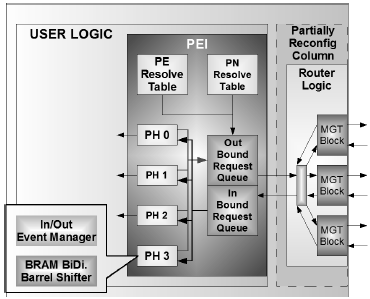 GPU Simulation

Patrick A. Moran, Jason D. Bakos, "A PTX Simulator for Performance Tuning CUDA Code," IEEE Trans. on Parallel and Distributed Systems, submitted.
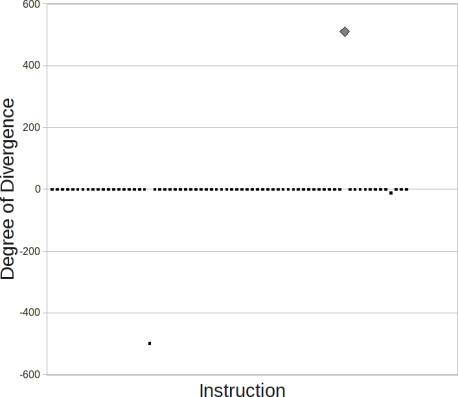 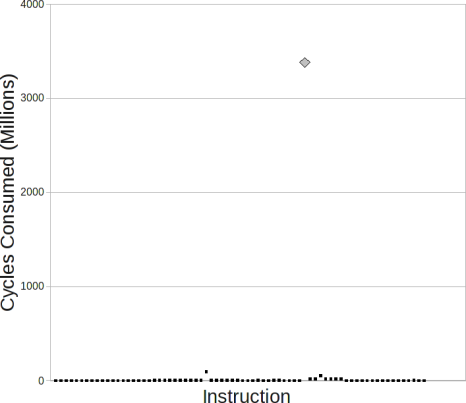 Heterogeneous Computing 14
Most Recent Projects
Task Partitioning for Heterogeneous Computing
GPU and FPGA Acceleration of Data Mining
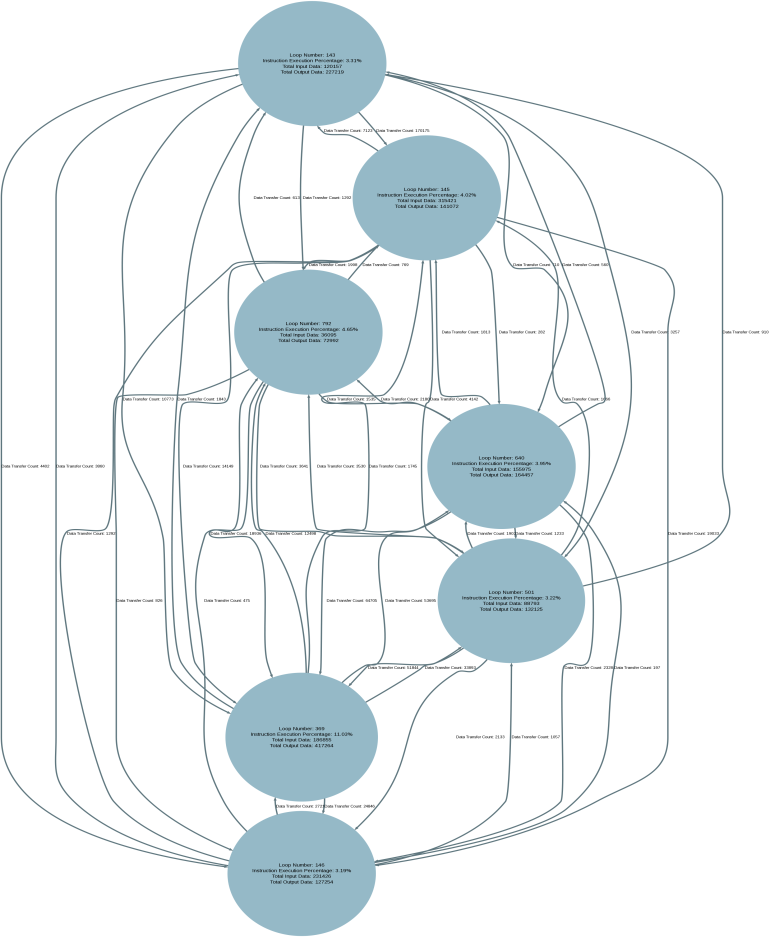 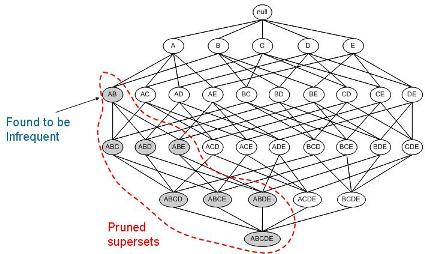 Heterogeneous Computing 15
Contact Information
Jason D. Bakos
Office:  3A52
E-mail:  jbakos@sc.edu
http://www.cse.sc.edu/~jbakos

Heterogeneous and Reconfigurable Computing (HeRC) Lab:
Lab:  3D15
http://herc.cse.sc.edu

Course
Spring 2010:  CSCE 212, section 001 (TTH 11:00)
Heterogeneous Computing 16